Fig. 4.  Postulated mechanism for the carcinogenicity of aristolochic acid in rodents and humans. AAI, aristolochic ...
Mutagenesis, Volume 17, Issue 4, July 2002, Pages 265–277, https://doi.org/10.1093/mutage/17.4.265
The content of this slide may be subject to copyright: please see the slide notes for details.
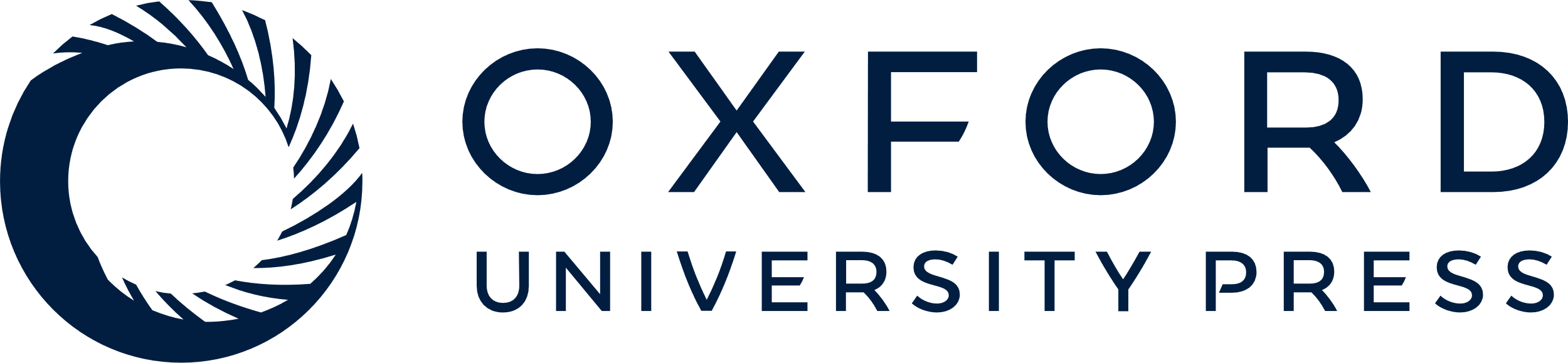 [Speaker Notes: Fig. 4.  Postulated mechanism for the carcinogenicity of aristolochic acid in rodents and humans. AAI, aristolochic acid I; dA–AAI, 7-(deoxyadenosin-N6-yl)aristolactam I; dA, deoxyadenosine.


Unless provided in the caption above, the following copyright applies to the content of this slide: © UK Environmental Mutagen Society/Oxford University Press 2002]